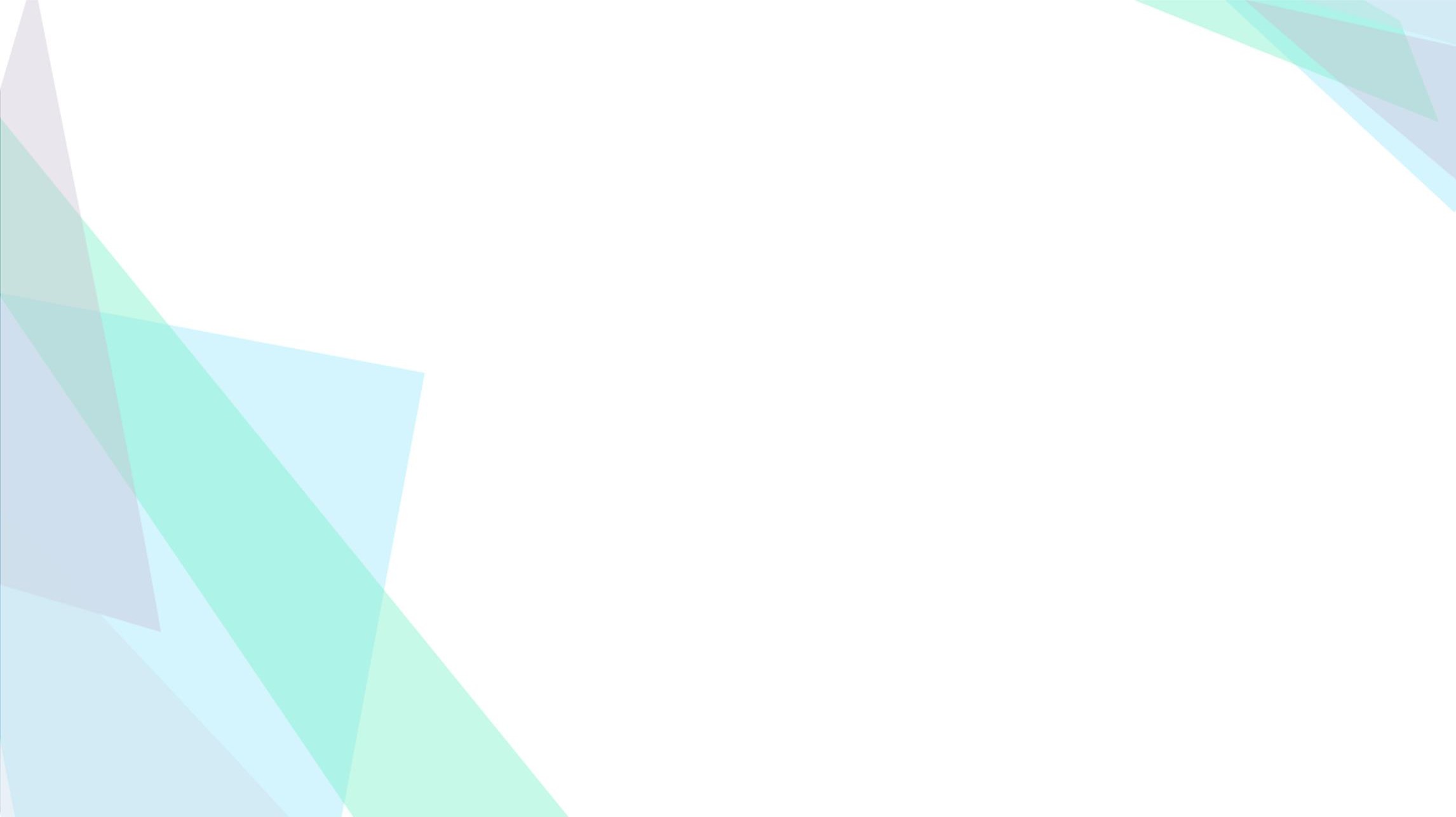 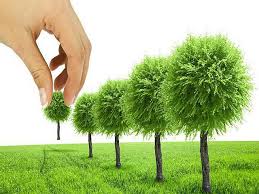 Стратегия развития  кафедры Экологии и защиты 

окружающей   среды до 2025 г.
Основная цель кафедры - всемерное содействие укреплению и процветанию КНАУ им К.И. Скрябина, обеспечение   образования для специалистов  аграрного сектора в  области охраны окружающей среды. 
	Для достижения этого кафедра осуществляет учебную, научно-исследовательскую, воспитательную деятельность, способствующую удовлетворению потребностей личности в интеллектуальном развитии, с использованием инновационных образовательных технологий и современных методов научного поиска, с учетом состояния рынка труда и потребностей  общества.

	Миссия кафедры:  Подготовка высококвалифицированных −  специалистов в сфере экологии, охраны окружающей среды и природопользования, получение и распространение передовых знаний в области экологии на основе идеологии устойчивого развития. Развитие способности к самообразованию и профессиональной мобильности, способности к обобщению, анализу, восприятию информации, постановке цели и выбору путей её достижения, повышению своей квалификации и мастерства, осознанию социальной значимости своей будущей профессии.
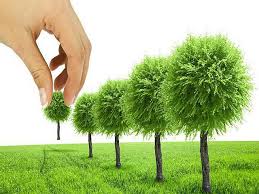 СТРАТЕГИЯ КАФЕДРЫ В ОБЛАСТИ ОБРАЗОВАНИЯ
Реализация и развитие Болонской системы образования.
 Развитие сотрудничества с ВУЗАми внутри страны и за рубежом в области образовательных программ, в том числе выражающейся через  мобильность ППС и студентов.
Стимулирование и развитие иностранной языковой подготовки студентов. 
Создание качественного методического обеспечение учебного процесса нового поколения,   разработка электронных учебников по дисциплинам, учебных пособий и монографий, подготовленных сотрудниками кафедры.
Развитие и расширение устойчивых связей с работодателями для повышения качества образования в рамках реализации дуальной системы подготовки, для создания  потенциальных мест трудоустройства выпускников.
Повышение квалификации ППС, теоретической и практической подготовки преподавателей, позволяющей подготовить специалистов.
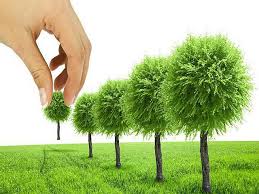 Стратегия кафедры в научно-исследовательская деятельности• Вовлечение и усиление научно-исследовательского взаимодействия кафедры с другими кафедрами, научно-исследовательскими учреждениями, природоохранными организациями.• Повышение остепенности кафедры, написание и публикация научных трудов, разработка учебных пособий в соответствие с требованиями УМО.• Участие ППС в конкурсах на получении грантов.• Активное привлечение студентов к научно-исследовательской работе.• Стратегия кафедры в воспитательной деятельности• Развитие научного потенциала студентов путем привлечения к участию в научно- исследовательской работе, в том числе междисциплинарного направления.• Вовлечение студентов в культурно-массовые мероприятия, провидимых в университете, а также между ВУЗами.• Обеспечение участия студентов в спортивных мероприятиях на уровне университета, республики.• Поддержка инициатив студентов в области социальных, прикладных  задач экологии, воспитании экологической  культуры.• Вспомогательная деятельность• Проведение профессиональной ориентации  по набору студентов на программы, реализуемые кафедрой.• Улучшение материально-технической базы кафедры.• Поиск внебюджетных источников финансирования.• Расширение объема информации о деятельности кафедры на сайте, в Интернете, распространение влияния кафедры через своих выпускников.
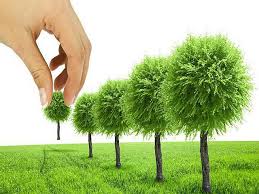 Вовлечение и усиление научно-исследовательского взаимодействия кафедры с другими кафедрами, научно-исследовательскими учреждениями, природоохранными организациями.
Повышение остепенности кафедры, написание и публикация научных трудов, разработка учебных пособий в соответствие с требованиями УМО.Участие ППС в конкурсах на получении грантов.
Активное привлечение студентов к научно-исследовательской работе.
Стратегия кафедры в воспитательной деятельности
Развитие научного потенциала студентов путем привлечения к участию в научно- исследовательской работе, в том числе междисциплинарного направления.
Вовлечение студентов в культурно-массовые мероприятия, провидимых в университете, а также между ВУЗами.
Обеспечение участия студентов в спортивных мероприятиях на уровне университета, республики.
Поддержка инициатив студентов в области социальных, прикладных  задач экологии, воспитании экологической  культуры
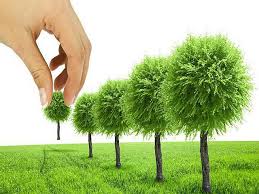 Проведение профессиональной ориентации  по набору студентов на программы, реализуемые кафедрой.
Улучшение материально-технической базы кафедры.
Поиск внебюджетных источников финансирования.
Расширение объема информации о деятельности кафедры на сайте, в Интернете, распространение влияния кафедры через своих выпускников.
Ожидаемые результаты реализации стратегии
Конкурентоспособность на международном уровне образовательного процесса.
Трудоустройство выпускников.
Повышения качества интеллектуального капитала за счет увеличения доли остепененных ППС.
Конкурентоспособность исследовательских и экспертно – аналитических работ сотрудников кафедры.
Улучшения качества исследований, увеличение количества публикаций в зарубежных изданиях
Вспомогательная деятельность
Деятельность  кафедры
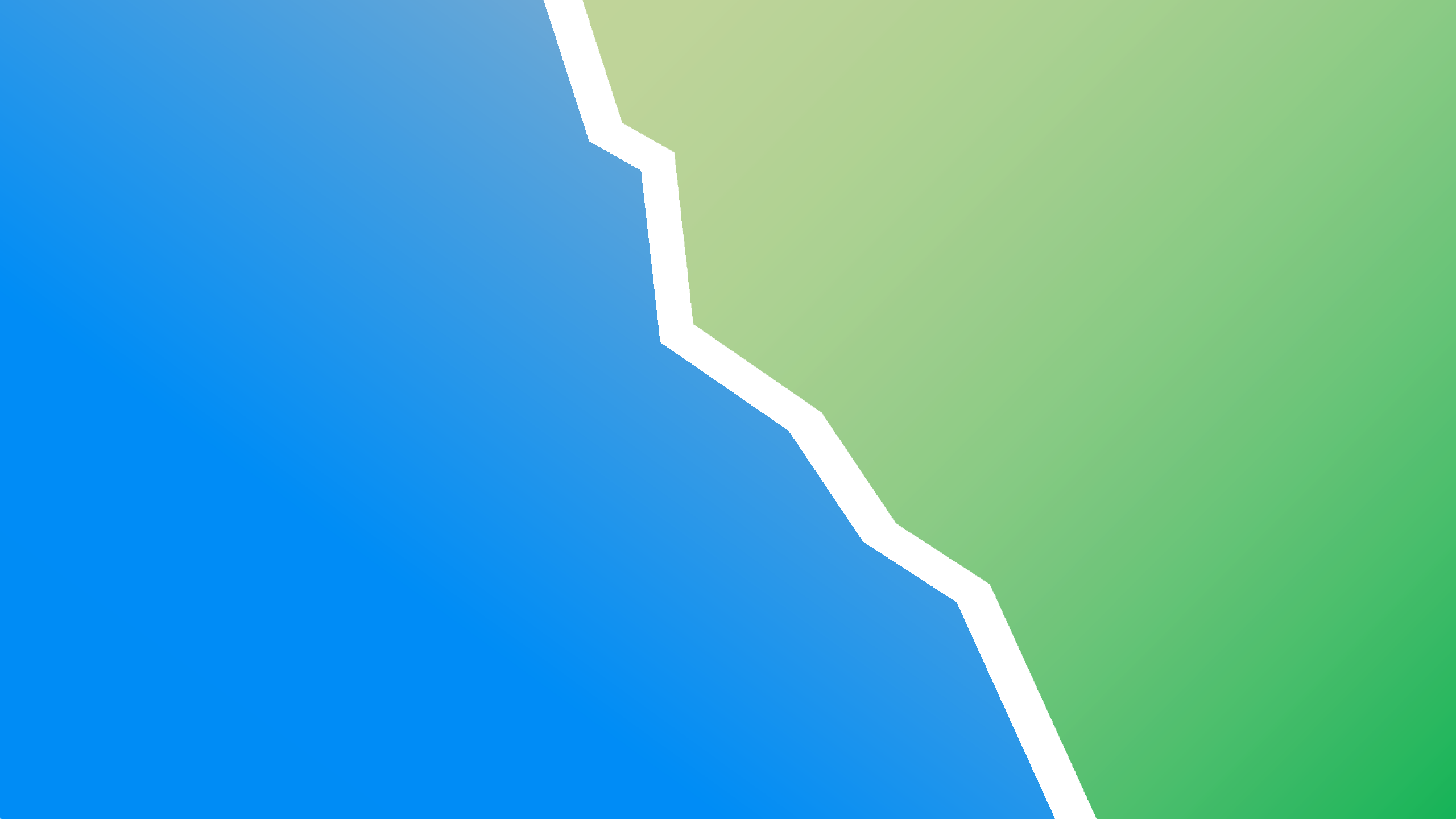 Вовлечение студентов в культурно-массовые мероприятия, провидимых в университете, а также между ВУЗами, в спортивные мероприятия. на уровне  университета , республики
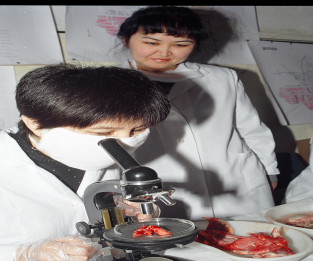 Научно-исследовательская деятельность ППС
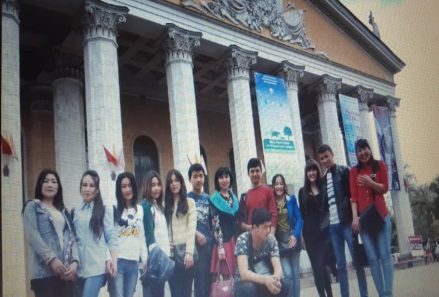 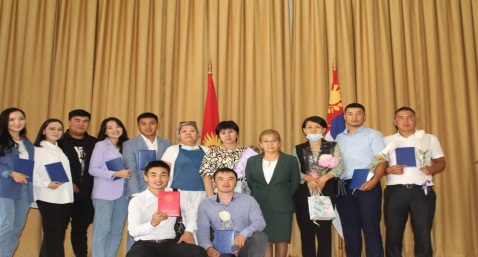 Организация   экскурсий
В  лаборатории КНАУ,   института  биологии НАН КР, ЧБТТУООС, зоомузей 
им. С. Касиева ИБ НАН КР, выездные занятия
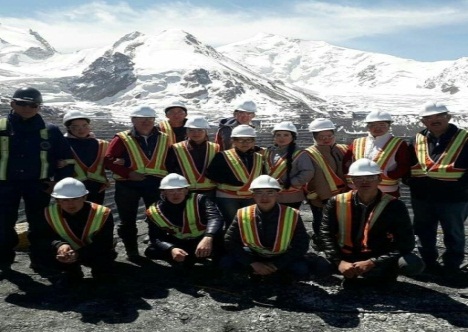 Повышение  квалификации ППС кафедры
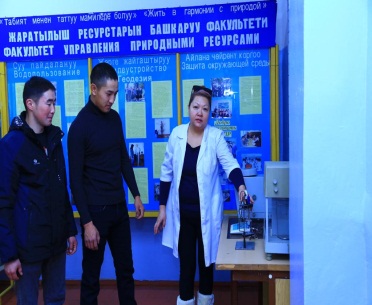 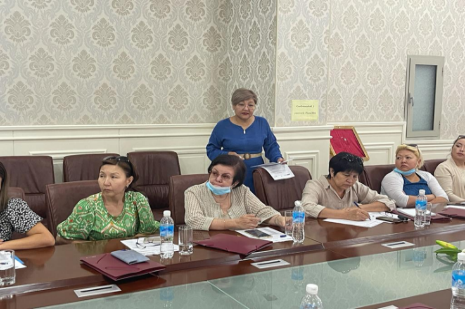 Научно-исследовательская работа  студентов реализуются в рамках учебно-производственных, производственных и пред квалификационных практик в Бишкекском территориальном управлении Государственного комитета КР,  Институте   Биологии НАН КР, Государственном агентстве по метеорологии при МЧС  КР,   Ботаническом саду им Э. Гареева
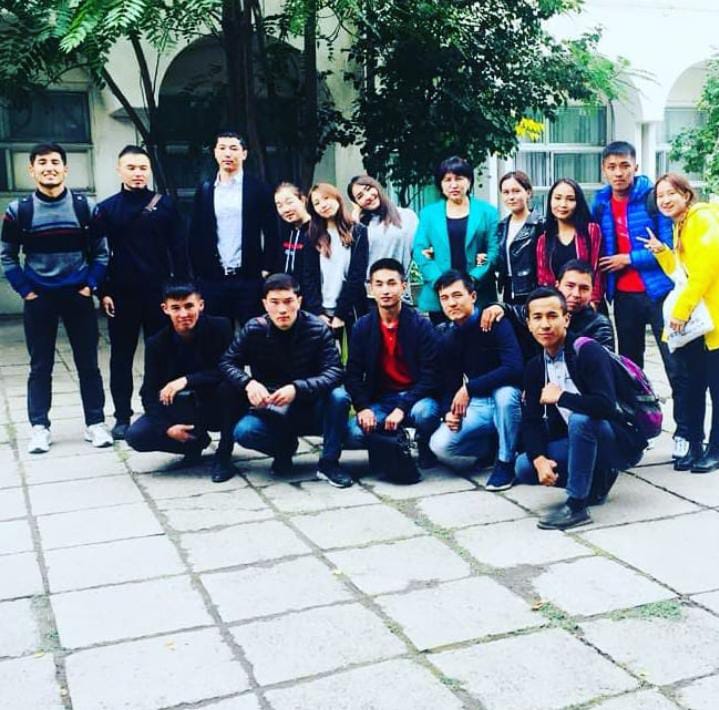 Экологические  уроки, лекции, дни  открытых дверей
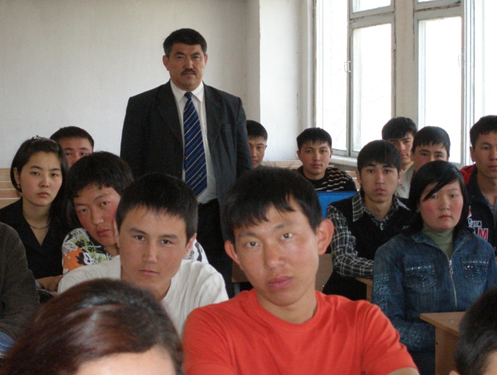